COMPARE OMI with Pandora NO2 and O3

 Jay Herman   Alexander Cede   Maria Tzortziou
    Nader Abuhassan    Christian Rechter
What is PANDORA?      
Pandora is a small spectrometer system, It consists of …
What Does Pandora Measure
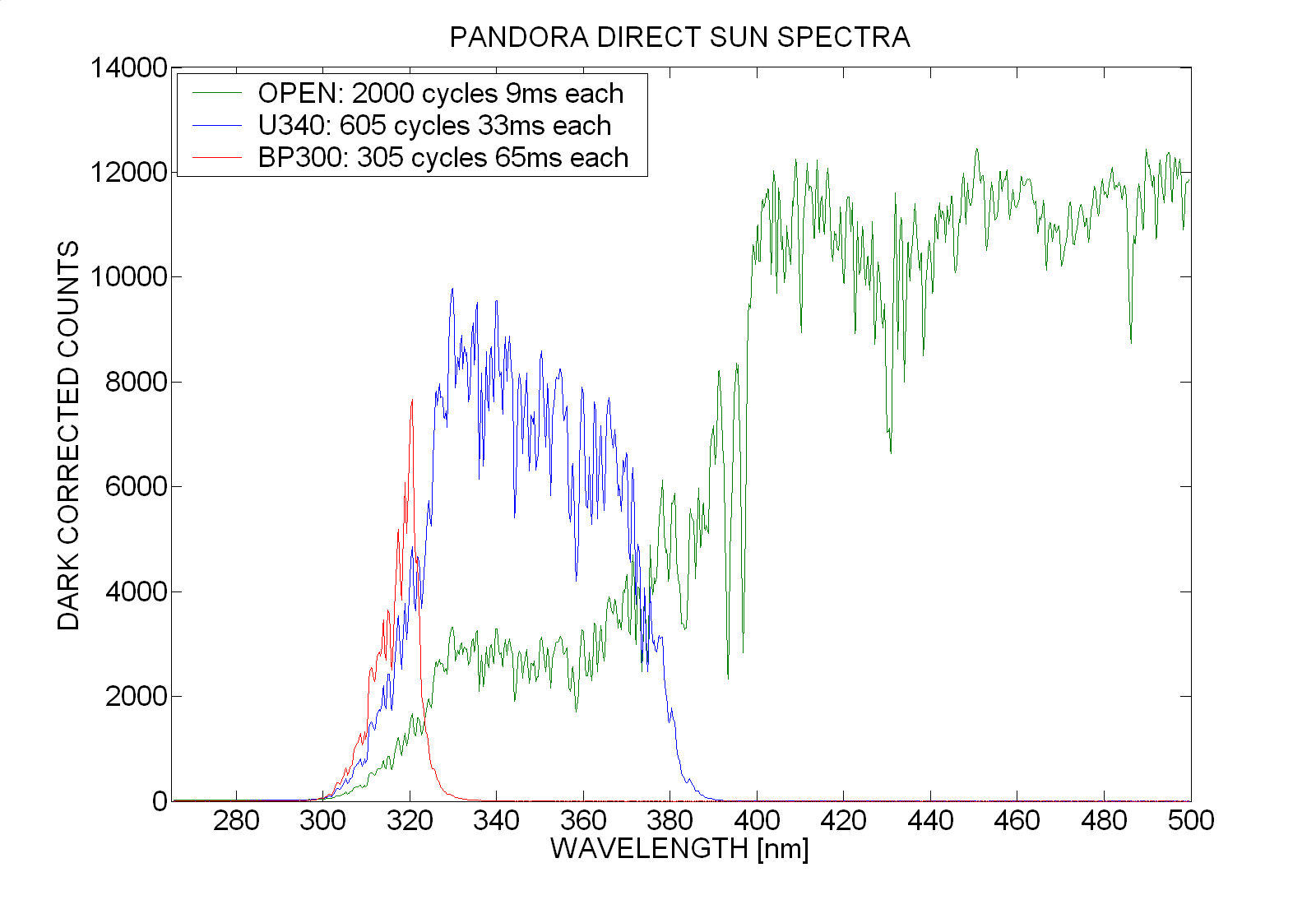 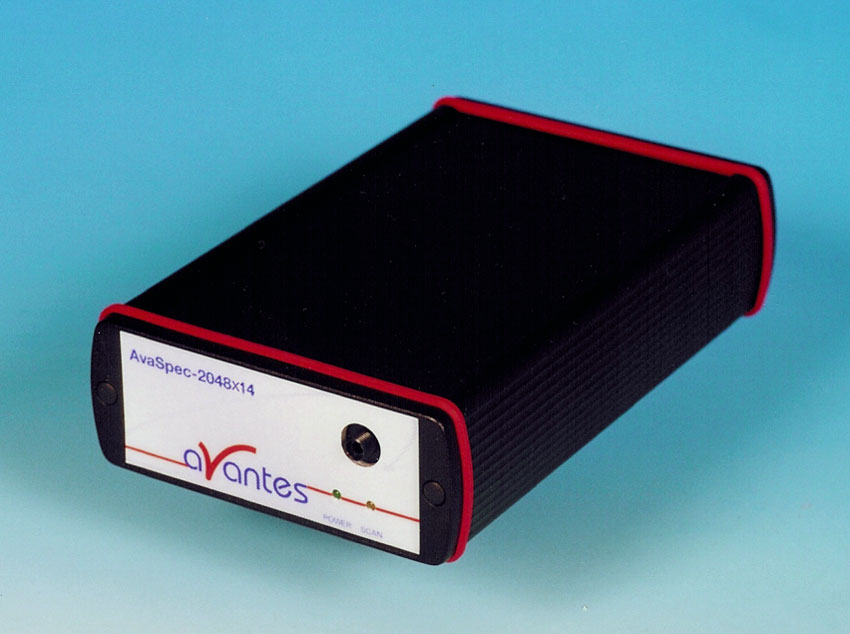 a “miniature”
spectrometer
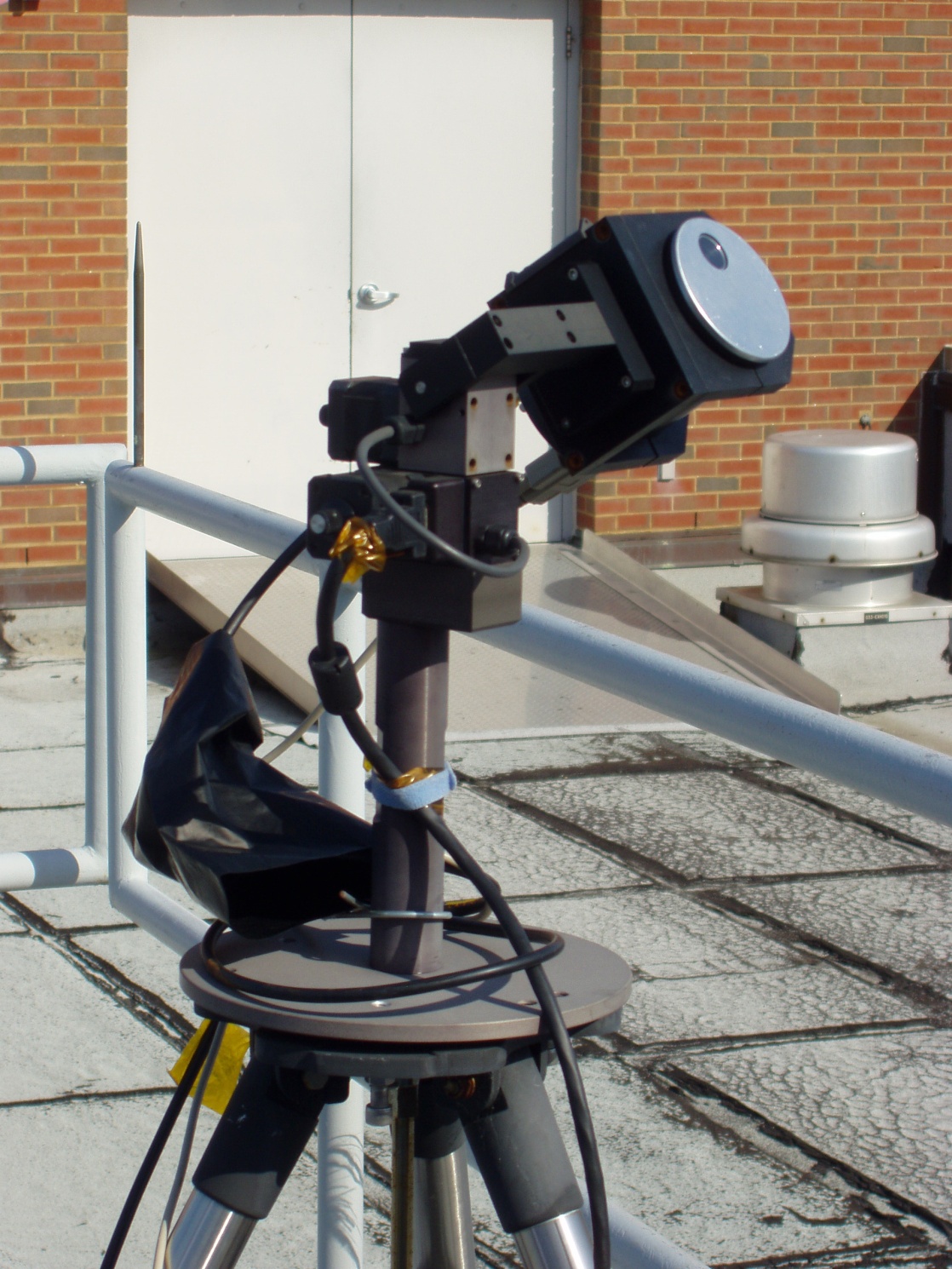 and a head sensor on
 a sun tracker
Measures sun and sky radiance from 270 to 530 nm in 0.5 nm steps with a 1.6o field of view. Products: NO2, H2O, O3, SO2, HCHO, and aerosol properties.
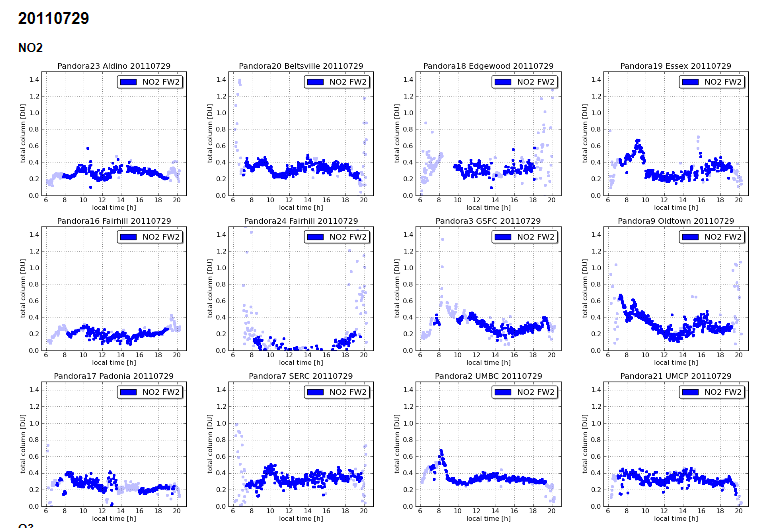 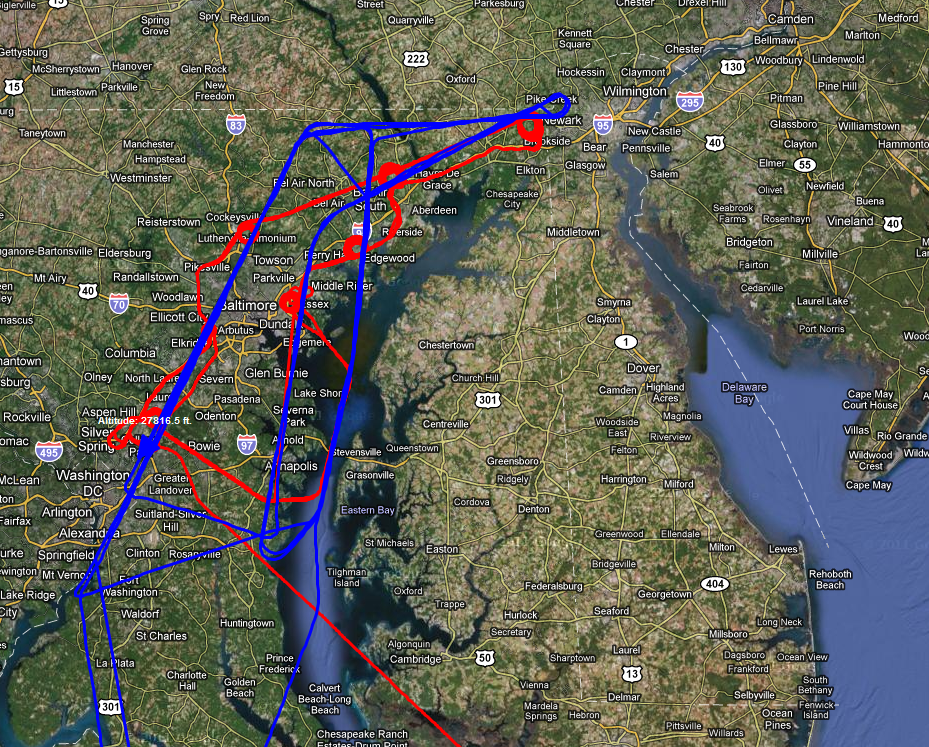 Area of Measurements
Area average NO2 and O3 compared with OMI values
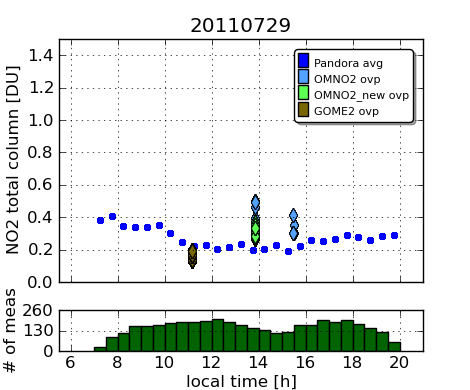 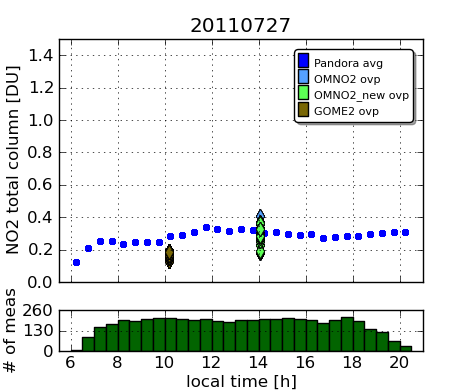 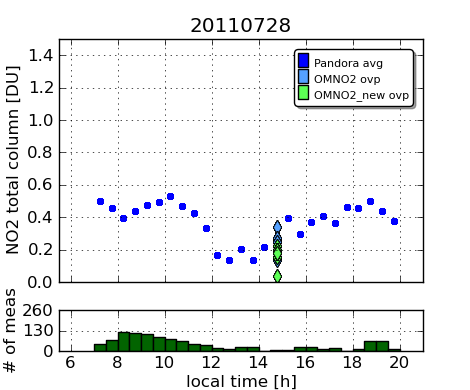 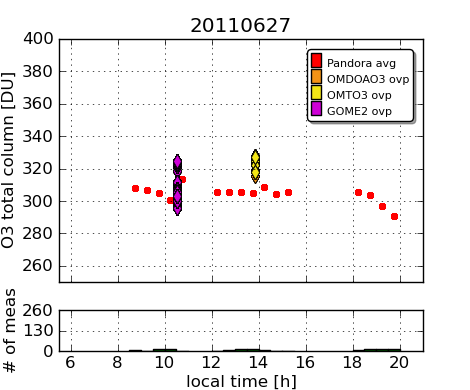 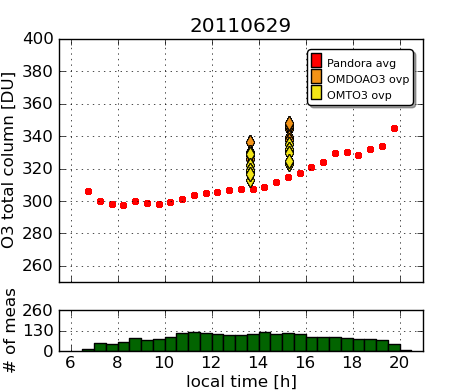 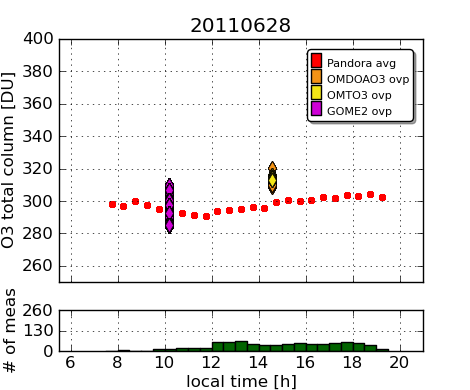 Pandora vaalues of NO2 and O3 are based on preliminary calibration